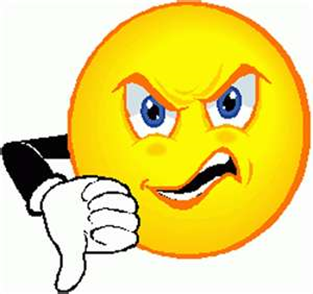 True or False?

1. All Rastafarians smoke Cannabis  
2. Rastafarians are hippies
3. Rastafarians eat only beef
4. Rastafarians believe in three gods
5. Rastafarians called God ‘Jah’
6. The 4 main colours used to symbolise Rastafari are Red, Yellow, Green and Blue
7. They believe that Jah came to Earth in the form of man called Hallie Selassie
8. Rastafarians do not wash their hair and have dreadlocks so they are in harmony with nature
9. Hallie Selassie is worshiped as the saviour of Rasta people and is very often called the Lion of Judah
10. Rastafarians believe it is only right to fight to defend your family
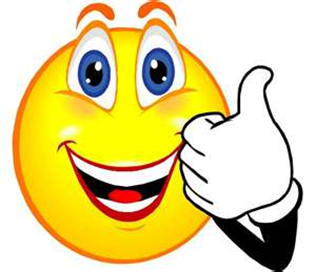 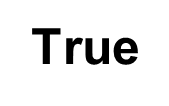 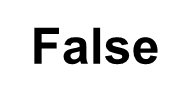 Reggae and Reasoning
Objectives
Understand the significance of reggae for Rastas
Describe the meaning of the lyrics in some reggae music
Understand and relate the use of cannabis to reasoning
Bob Marley
One of the most famous followers of the Rastafari religion was Bob Marley. 

Bob Marley sang songs about his religion and what they believed

Bob Marley was an activist for peace
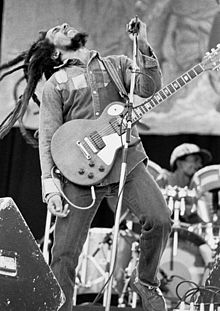 Your task
Buffalo soldier
1) Listen to this song and follow the lyrics

2) When the song has finished write a few lines explaining what you think the song could be about.
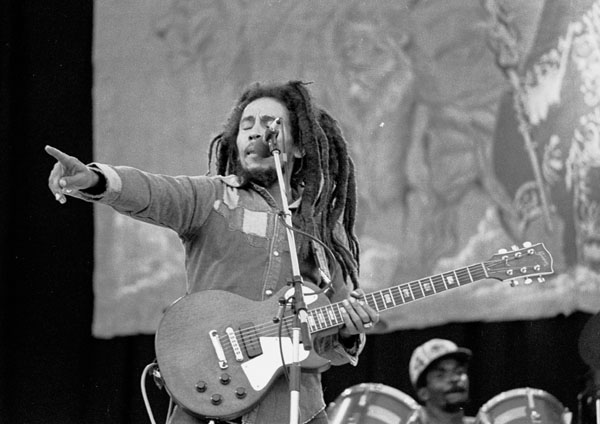 Feedback
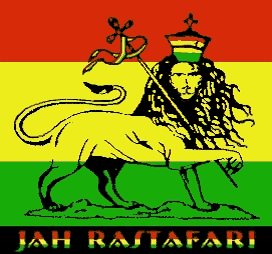 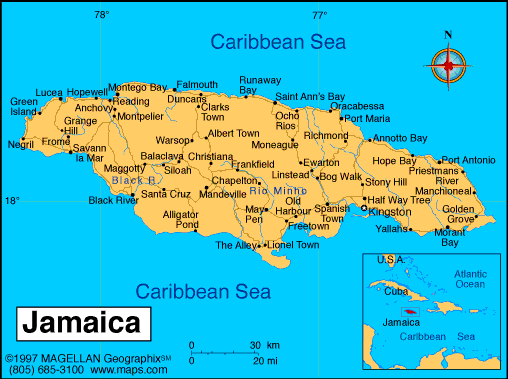 What do you think the song was about?
Write your answer: explain
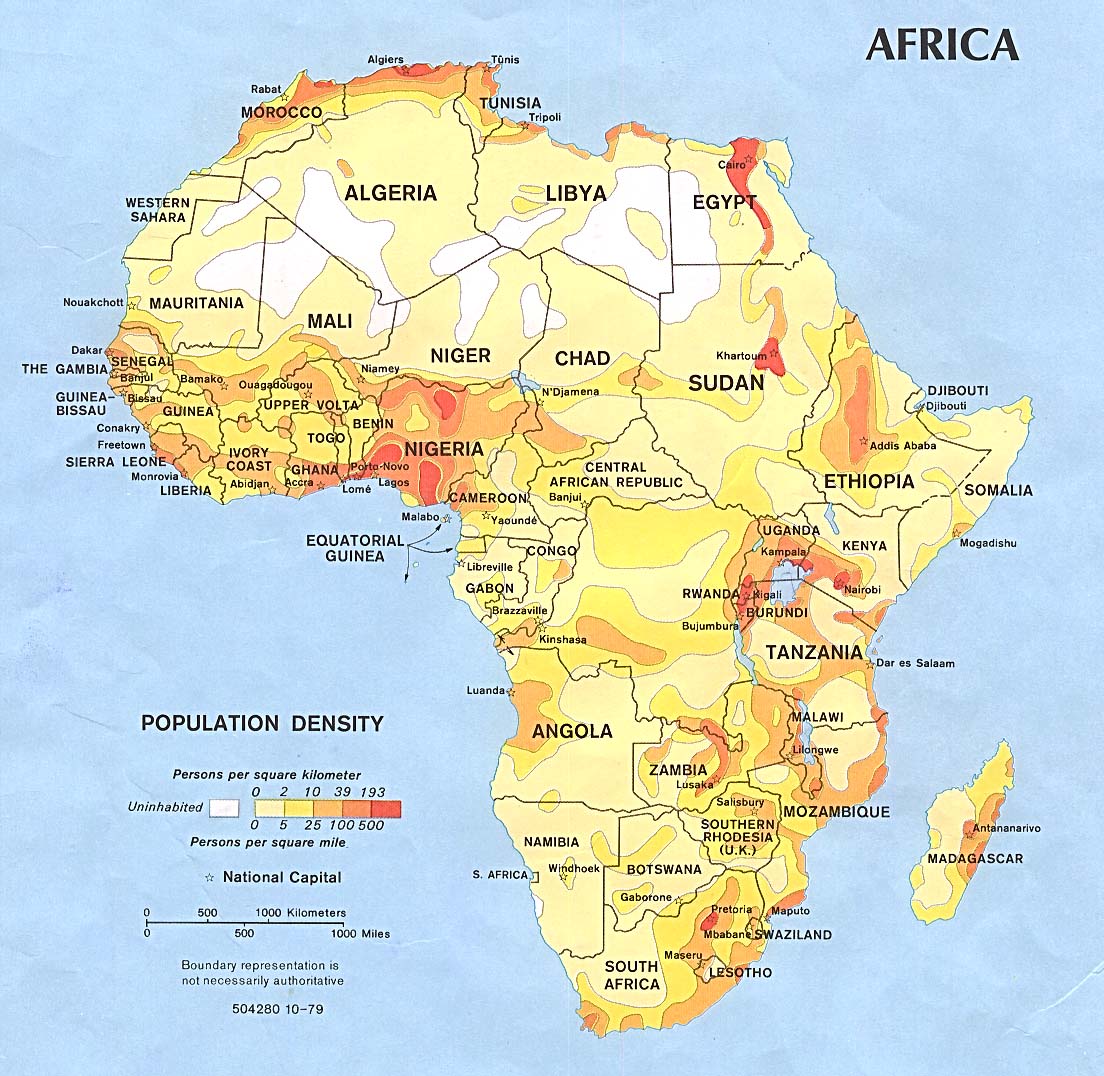 illegal Drugs
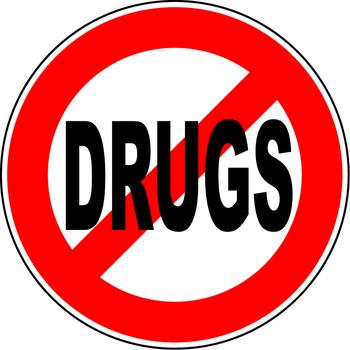 Drugs are illegal in nearly every single country. 
    Rastafarians are peaceful people who do not break laws.
    Suggesting that Rasta’s smoke drugs is very offensive and would upset most Rastafarians.
   Cannabis is not seen as a drug to Rasta’s. It is a sacred herb used for meditation
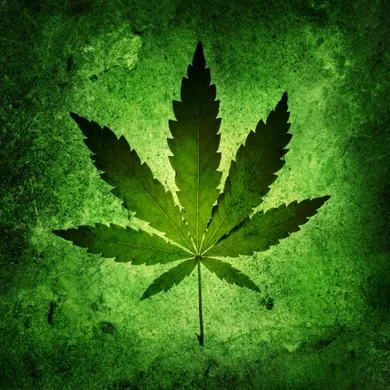 Rastas are not allowed to smoke or chew tobacco. Rastas are allowed to smoke Ganga (herb) which is the leaves of a plant. They are supervised by a Rastafarian priest, and only use it to have direct experience of God. They are not allowed to use it for recreational purposes. 

This is very controversial to other cultures in countries like Britain where it is against the law. Nonetheless it is a real aspect of Rasta culture which has to be made reference to.  

Rastas argue that the smoking of this plant is permitted because of Bible passages showing how it was used by people like King Solomon. It is therefore seen as a way of reaching out to Jah. 

The use of this herb is very extensive in Rasta culture for medicinal purposes also. Psalms 104:14  “He causeth the grass for the cattle and herb for the service of man.”
Your Task

fill in the boxes using the information from the ‘Ganja in the news’ resource and your own ideas.
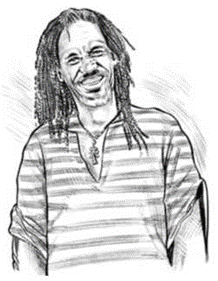 Read the resource sheet entitled ‘Ganja in the news’. Consider the consequences of that ruling as well as looking at the consequences if the Court had agreed with Mr Rodney. Fill in the boxes with your answers.
Summarise your own thoughts about this case in a few sentences.